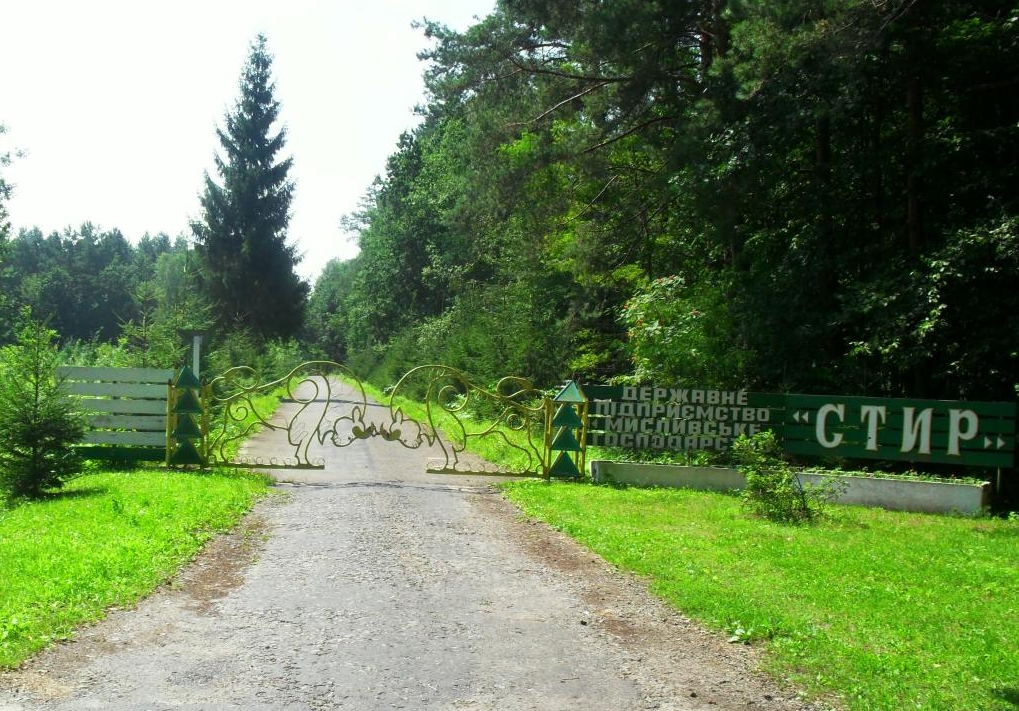 Організація та управління
в мисливському
господарстві
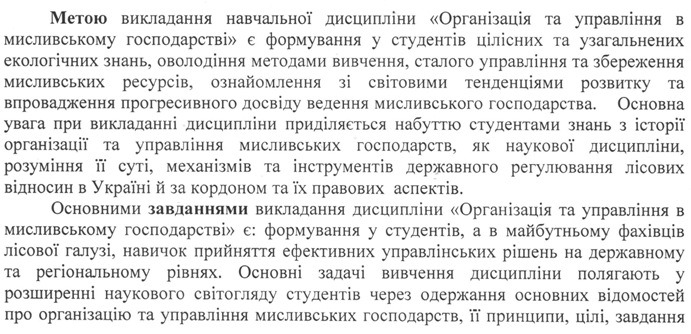 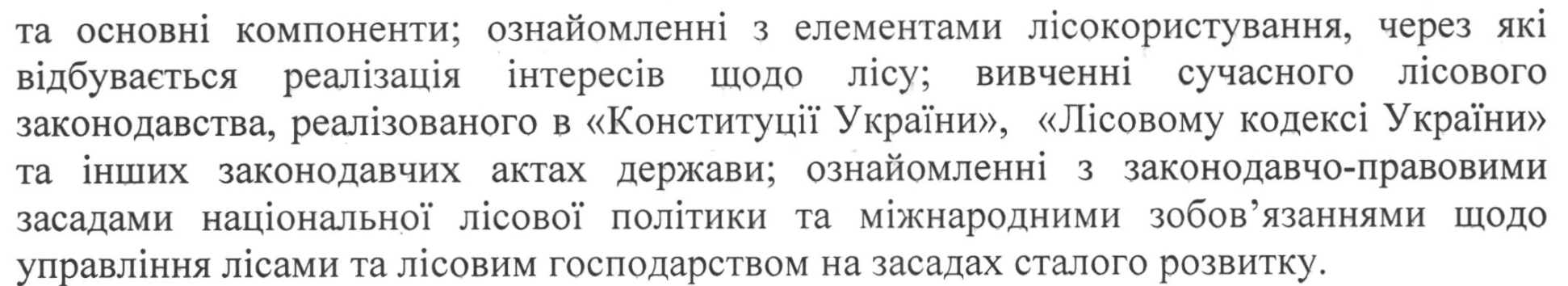 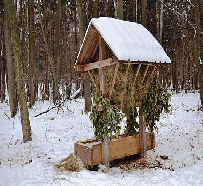 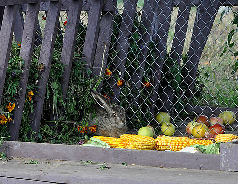 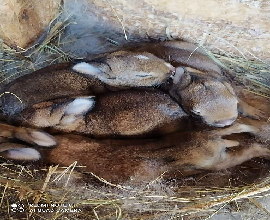 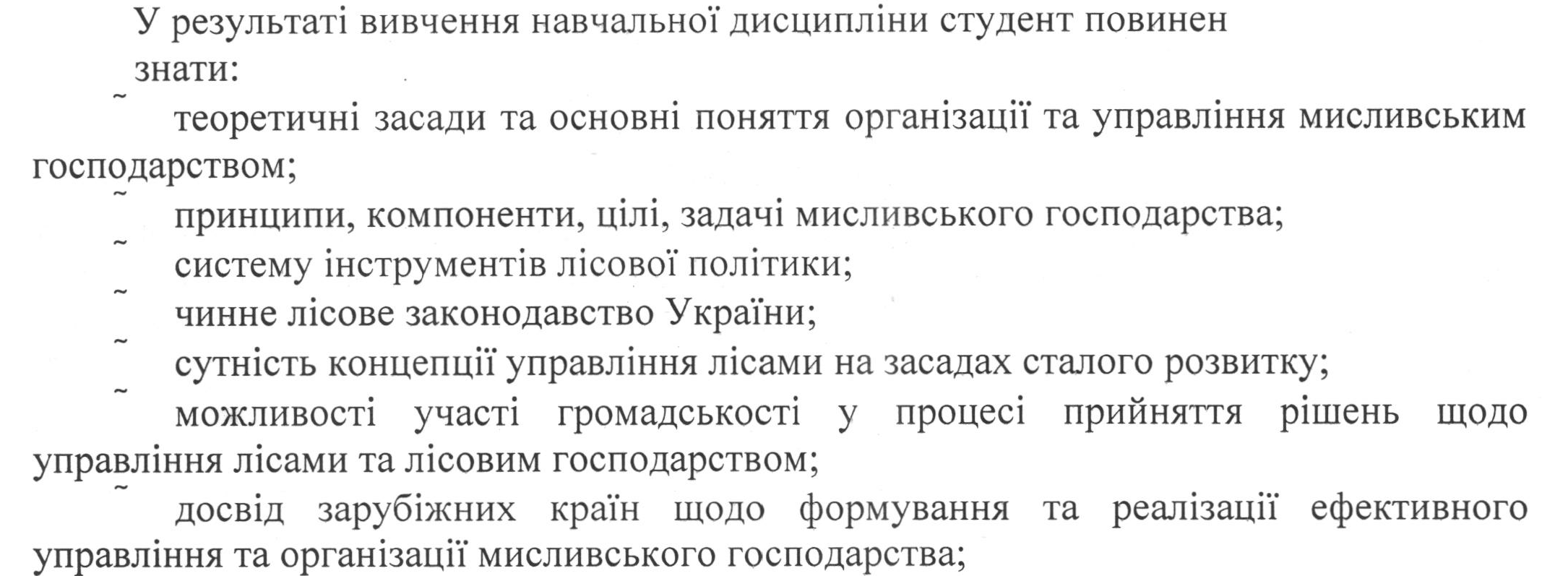 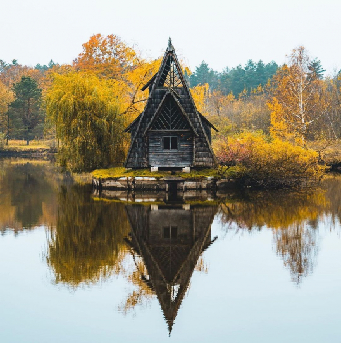 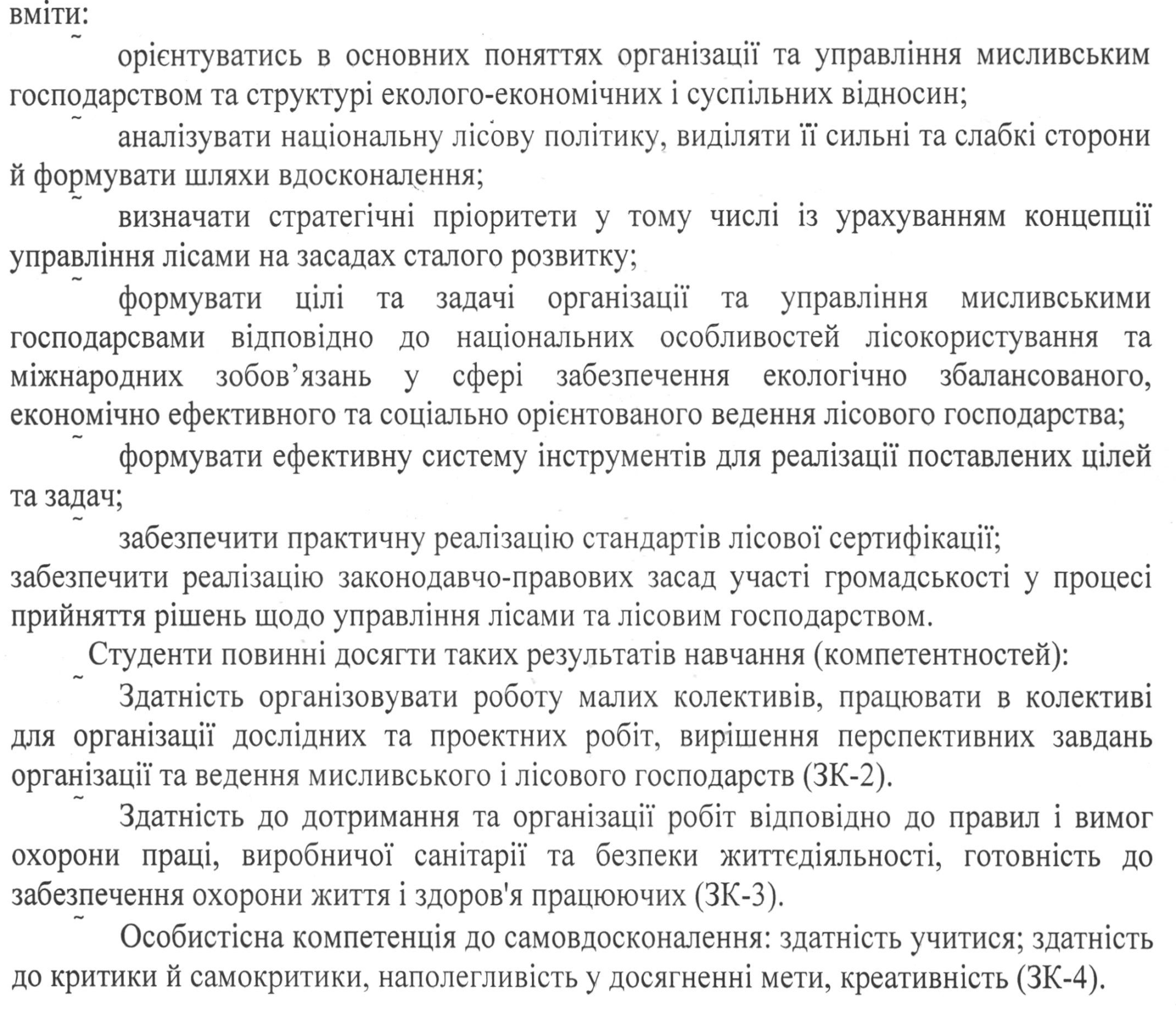 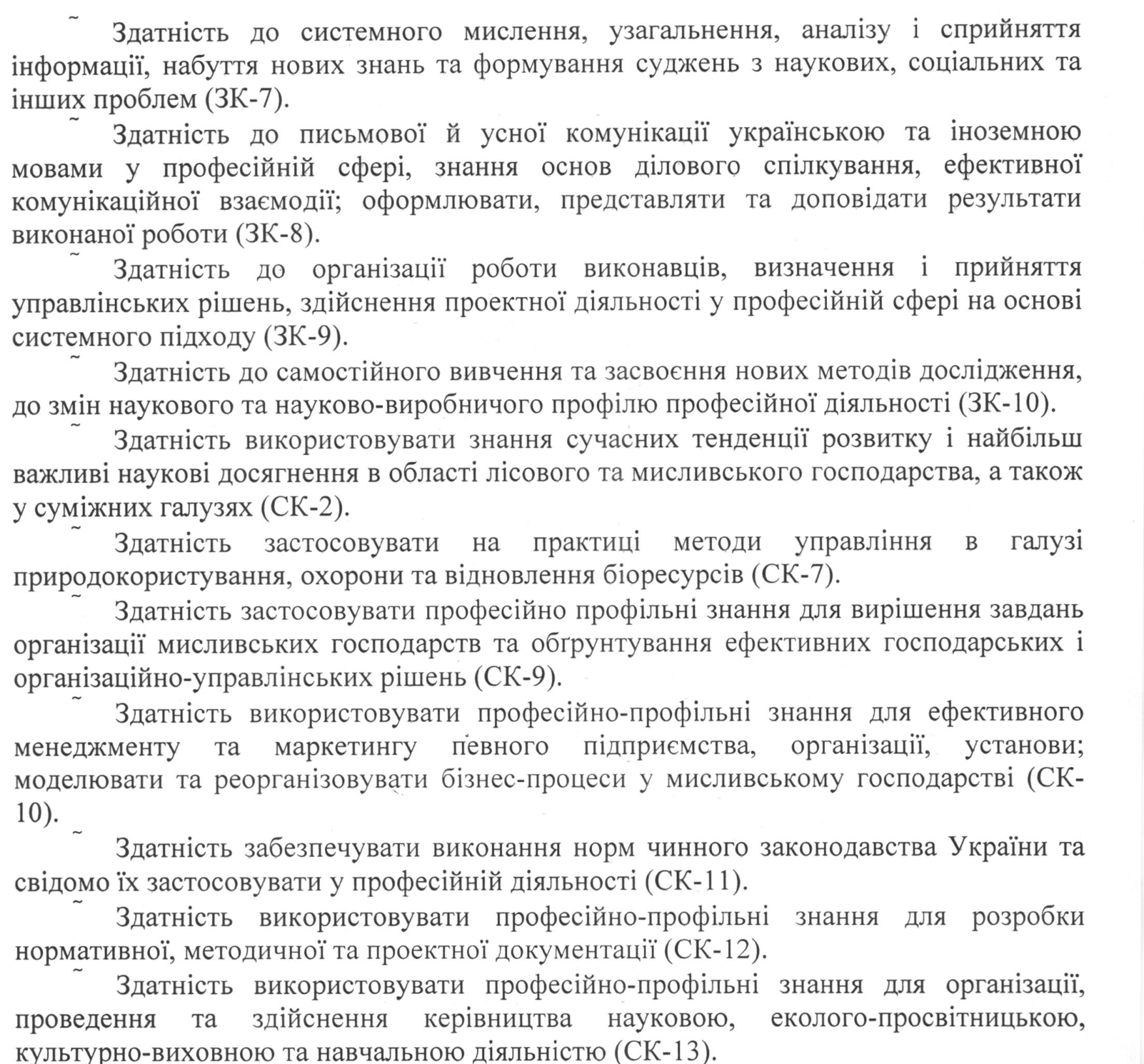 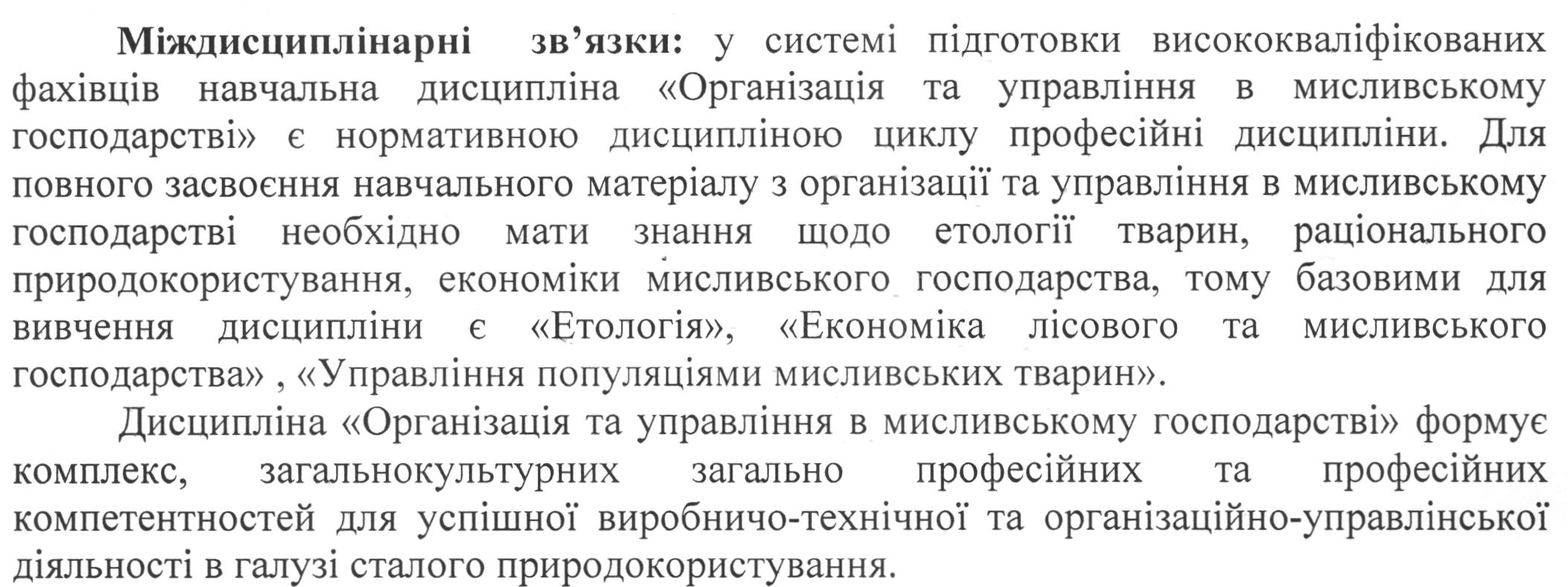 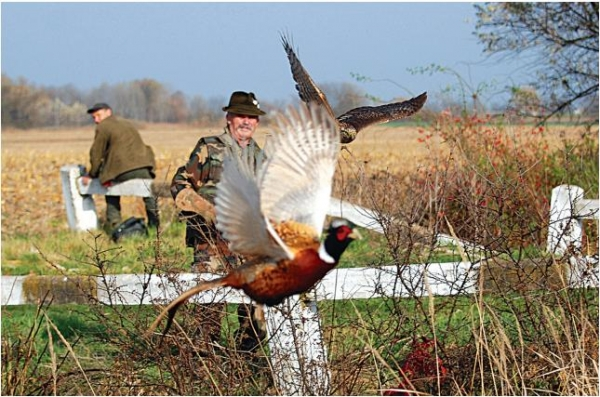 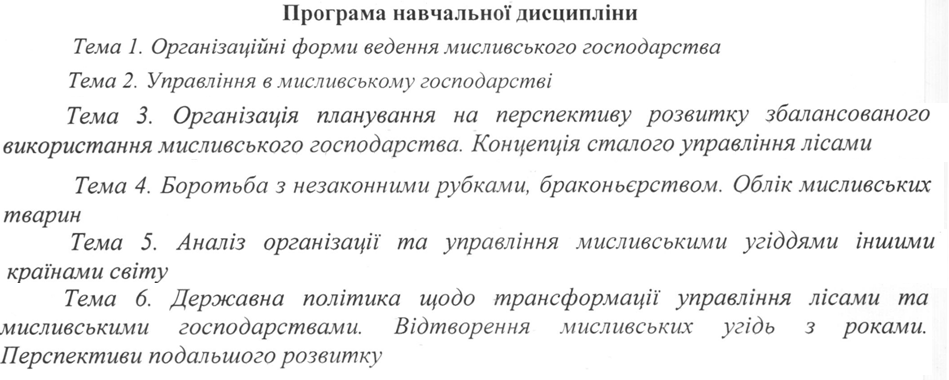 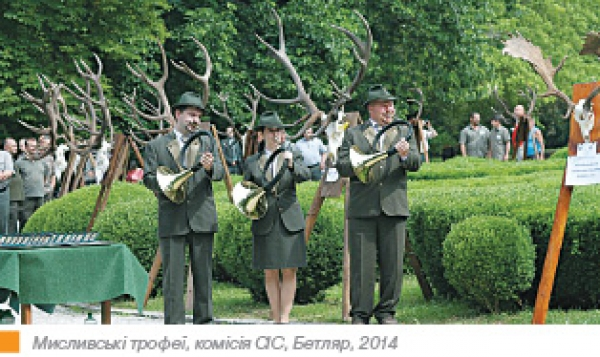